KNOW YOUR TISSUES!
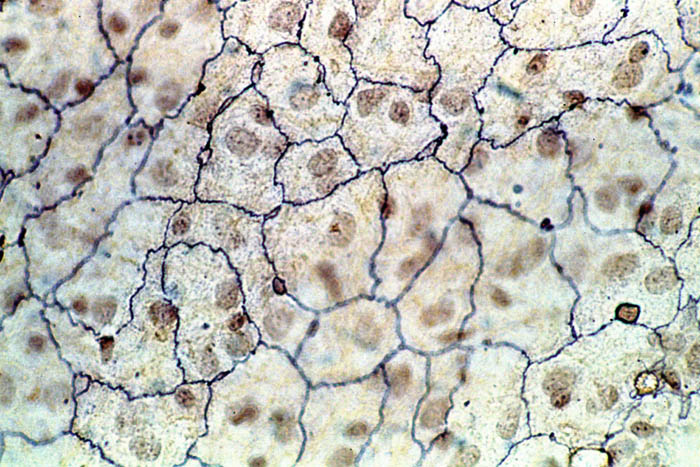 SIMPLE SQUAMOUS EPITHELIUM
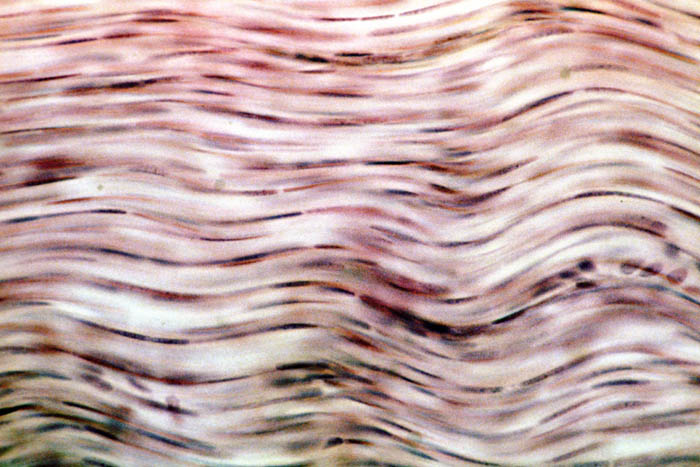 DENSE CONNECTIVE TISSUE
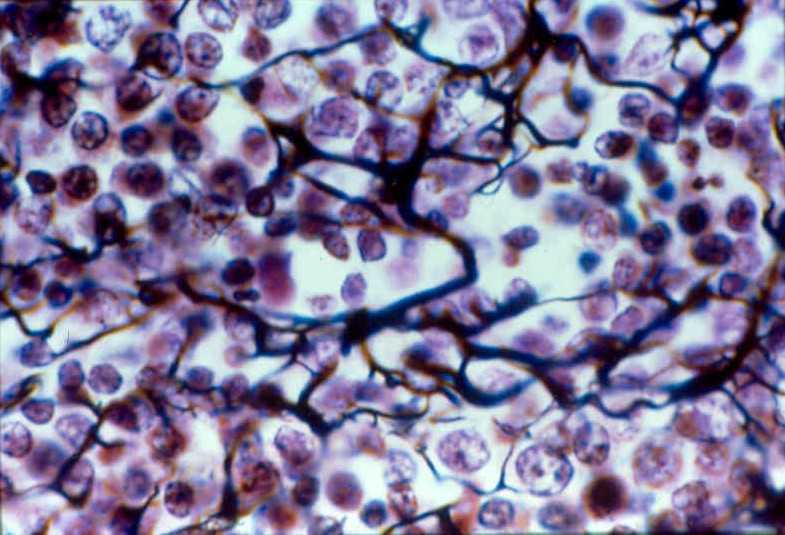 RETICULAR (CONNECTIVE TISSUE)
SIMPLE COLUMNAR EPITHELIUM
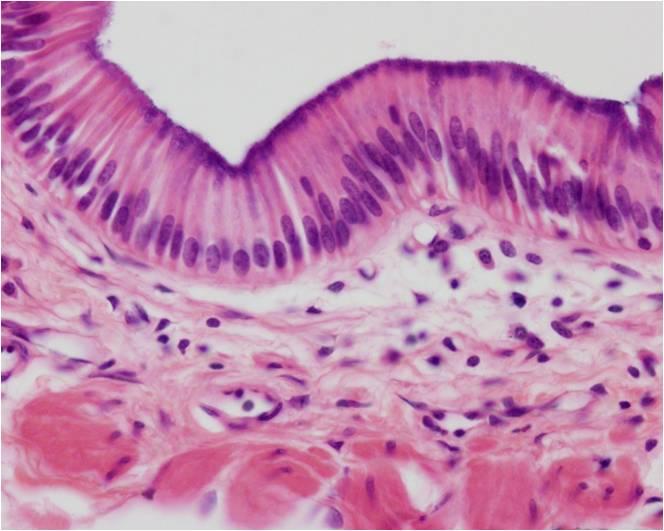 ADIPOSE CONNECTIVE TISSUE
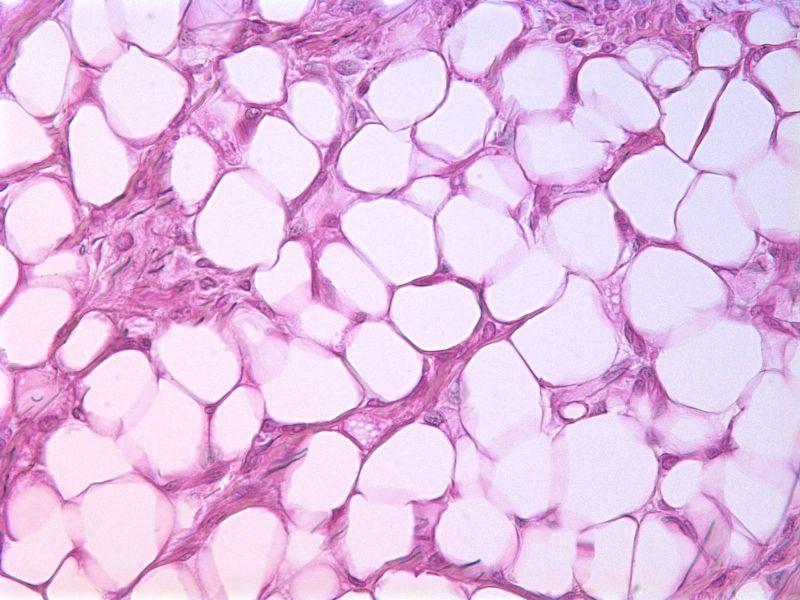 SKELETAL MUSCLE
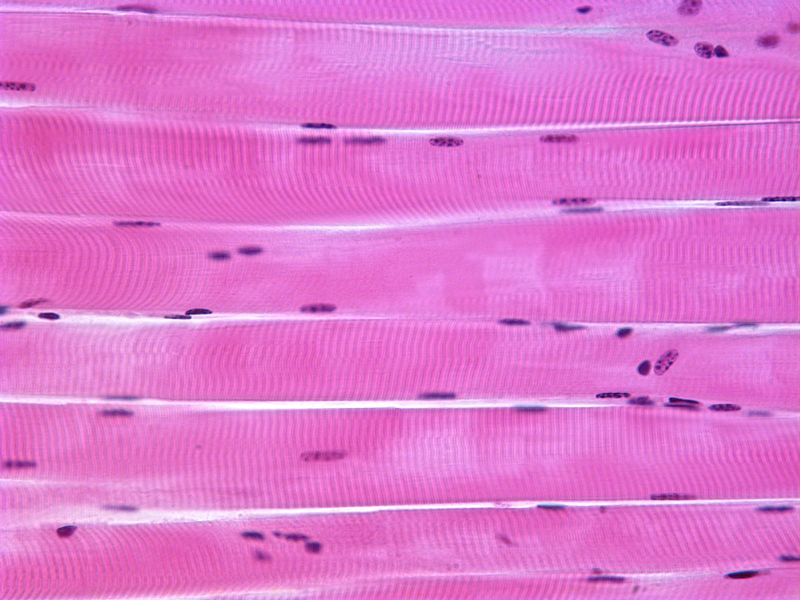 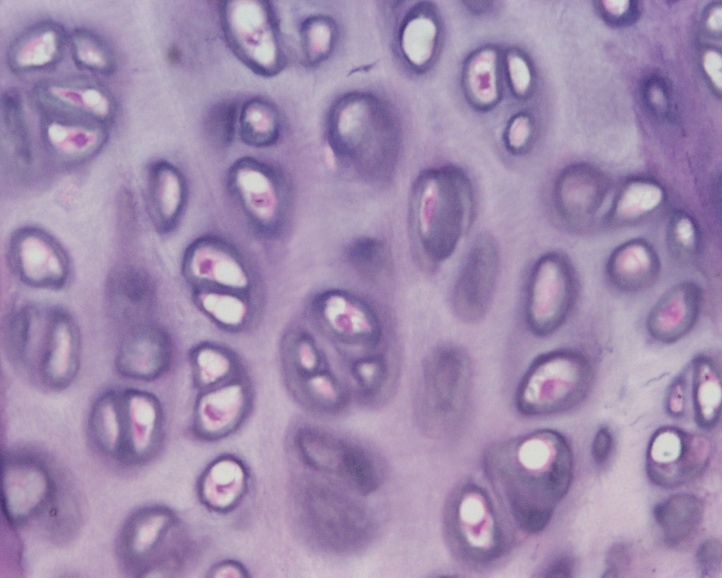 HYALINE CARTILAGE (CONNECTIVE TISSUE)
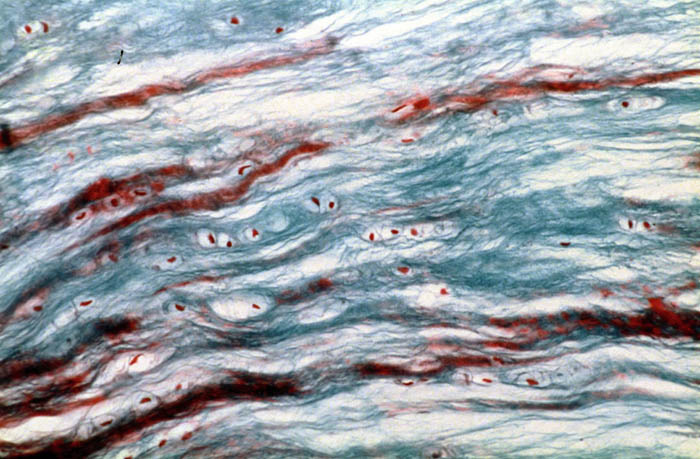 FIBROCARTILAGE (CONNECTIVE TISSUE)
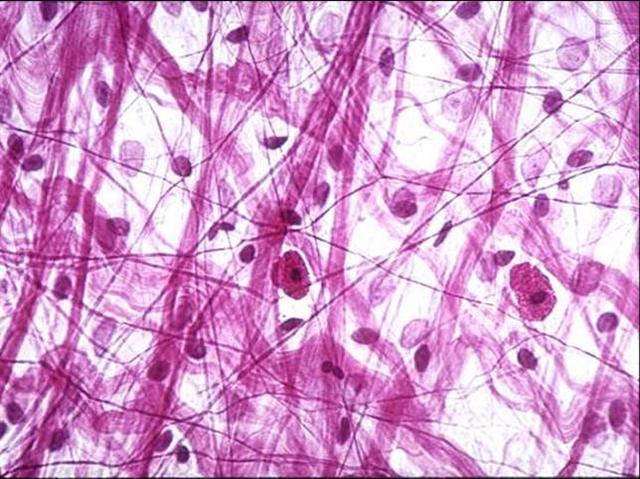 AREOLAR CONNECTIVE TISSUE
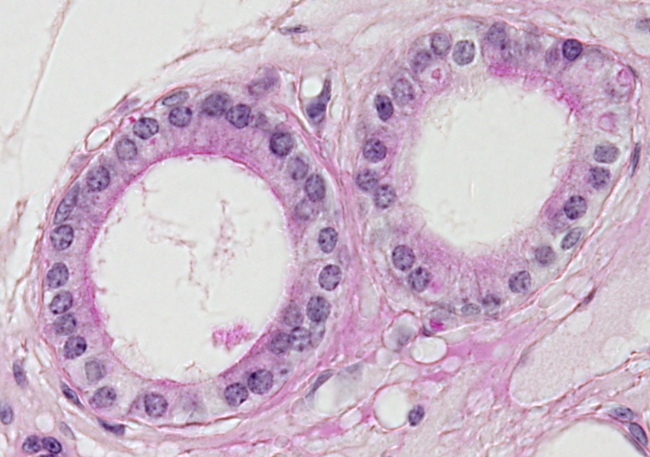 SIMPLE CUBOIDAL EPITHELIUM
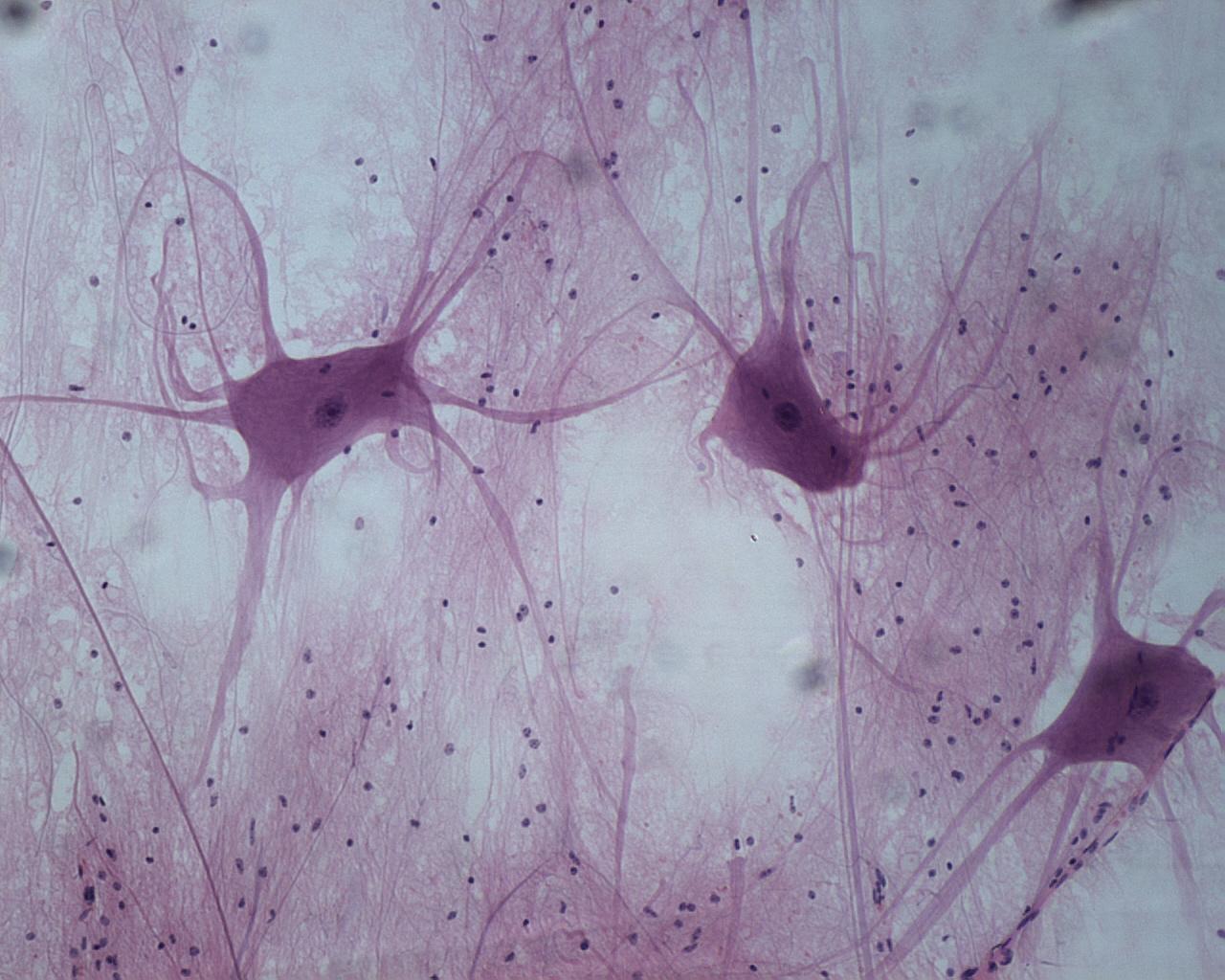 NERVOUS TISSUE
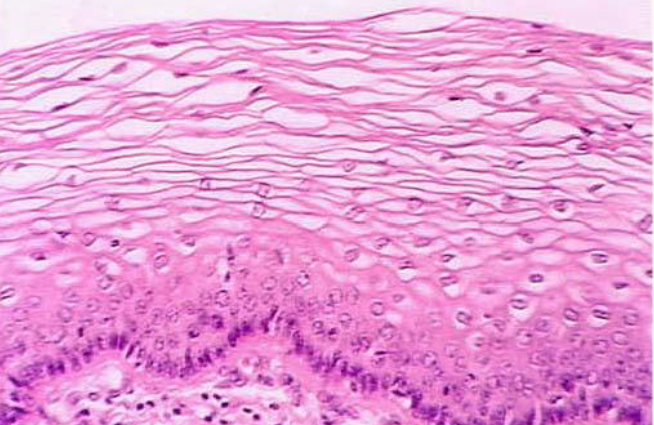 STRATIFIED SQUAMOUS EPITHELIUM
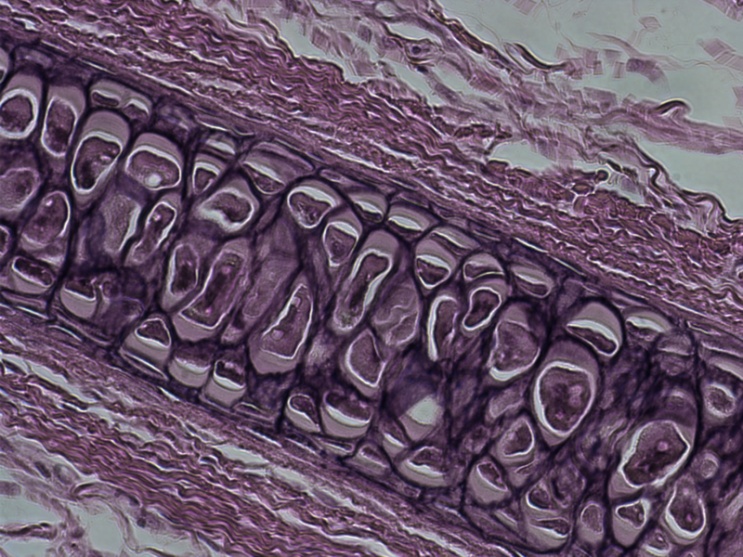 ELASTIC CARTILAGE (CONNECTIVE TISSUE)
SMOOTH MUSCLE
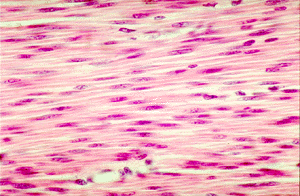 BONE
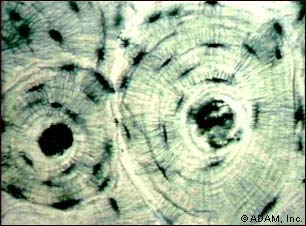 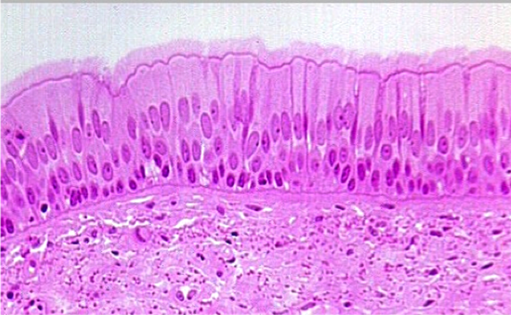 PSEUDOSTRATIFIED EIPITHELIUM
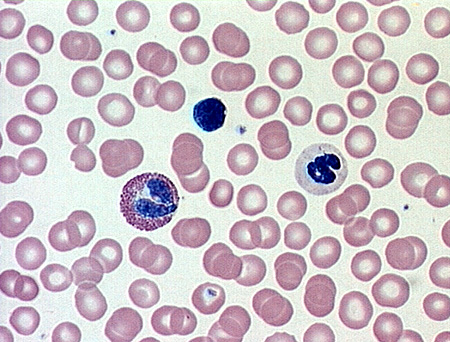 BLOOD
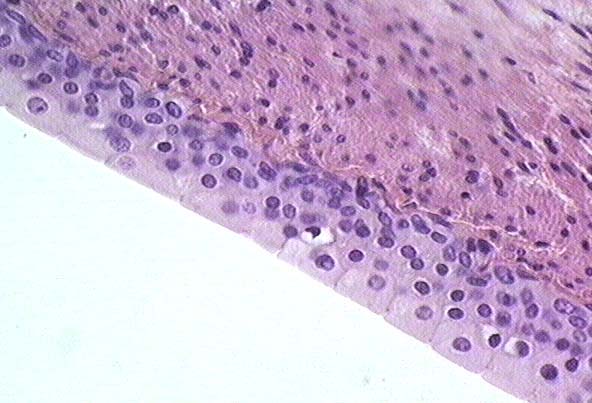 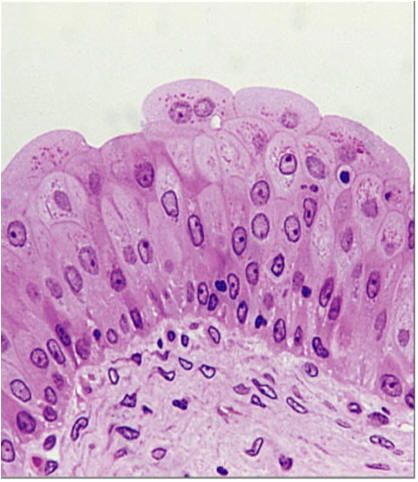 TRANSITIONAL   EPITHELIUM
CARDIAC MUSCLE
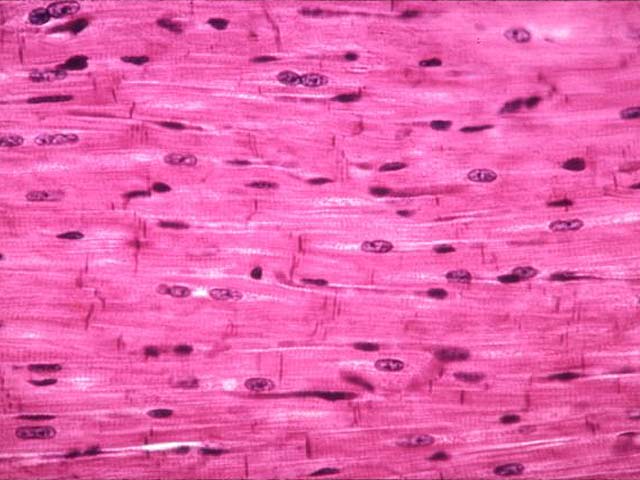 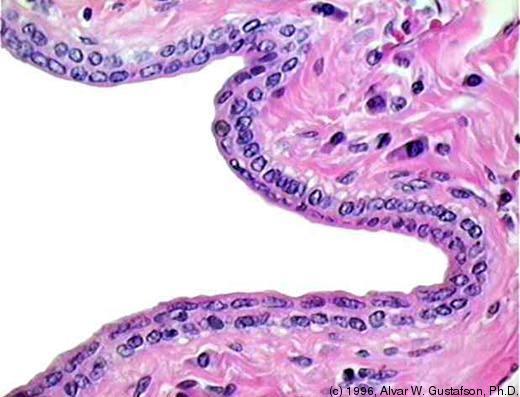 STRATIFIED CUBOIDAL EPITHELIUM